ACCSYS WP16 Cooling Support
Anton Lundmark
Cooling System Engineer
www.europeanspallationsource.se
17 March 2017
WP16
Anton Lundmark – WP leader 
Akif Coku – Lead Engineer  
Fredrik Persson – Piping design Engineer 
Additional designer – TBD 
2 x Technicians TBD 
Support from other groups: 
Ola Ingemansson (Target) – Instrumentation
Emil Lundh (EIS) – Computational Fluid Dynamic 
Anders Olsson (EIS) – Structural analyses 
Leif Emås (Target) – Process design
Martin Hansson (CF) – Process design and interfaces with CF
2
Process groups at ESS
CF Process
Central processing plant 
Site distribution + main headers in buildings
District Heating
CF HVAC
Heating 
Cooling
Target Fluid Systems group
WP 16
Requirements coordination
Interface to AD & NSS
 Secondary systems
NSS design teams
Accelerator design teams
3
CF Process - design parameters
4
ESS site layout
Compressor building – G04
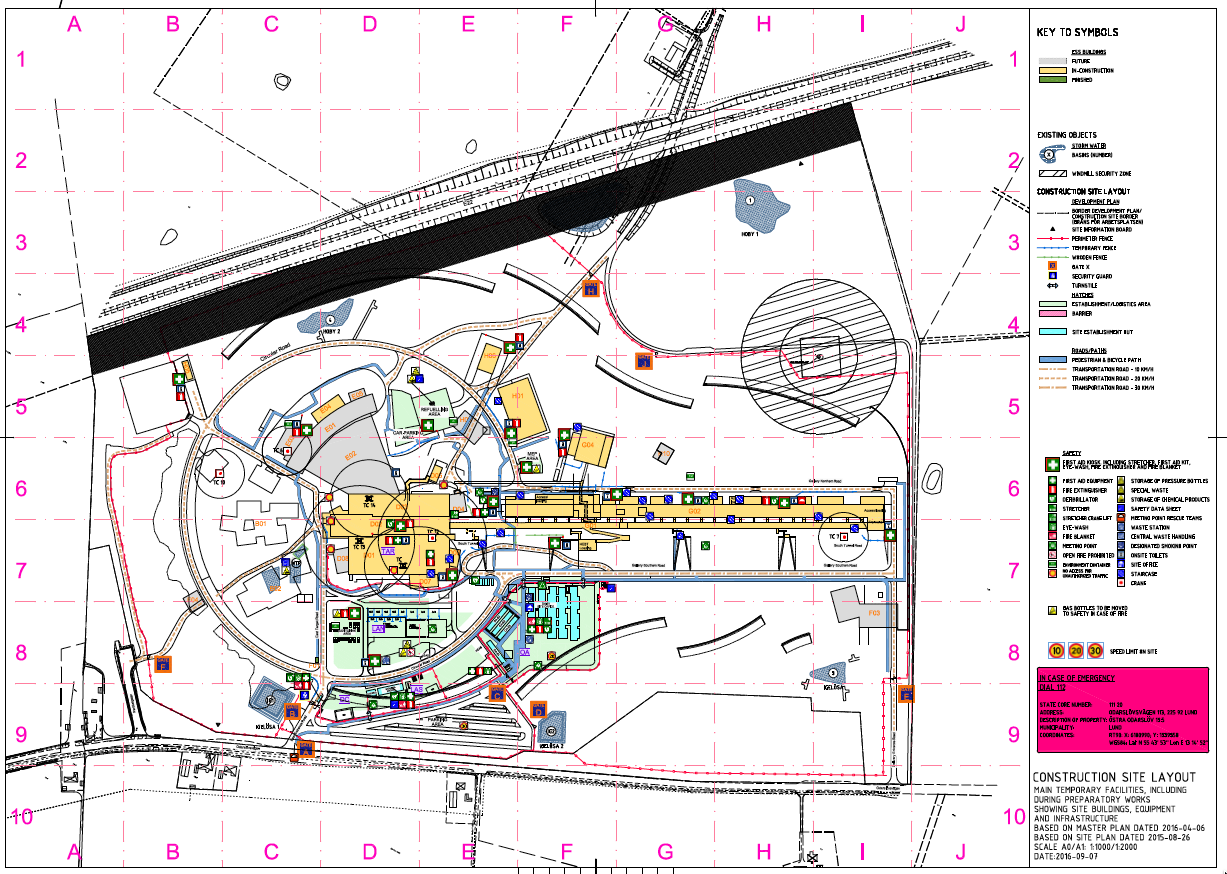 Accelerator tunnel – G01
Accelerator tunnel
Test stands – G02
Central processing plant
5
RF gallery – G02
WP16 interfaces to Accelerator/Conventional facilities
CF Process Systems
WP16
Cooling
ACC Tunnel (G01):
IS
LEBTMEBT
RF couplers (SPK, MBL, HBL)
RF Gallery (G02):
Modulators
Klystrons/Tetrodes
Circulators/Loads
Power supplies
Test Stands (G02):
Modulators
Klystrons
Circulators/Loads
RF couplers
Cryogenics (G04):
Oil coolers
Gas coolers
Turbine brakes 
Electrical motors
6
Overview – tunnel cooling
RFQ cooling skid - WP 3
DTL cooling skid - WP 3
IS/LEBT/MEBT cooling skid – WP16 
85 kW, 14.5 m3/h 
RF Coupler/Magnet Cooling skid – WP16 
500 kW, 85 m3/h
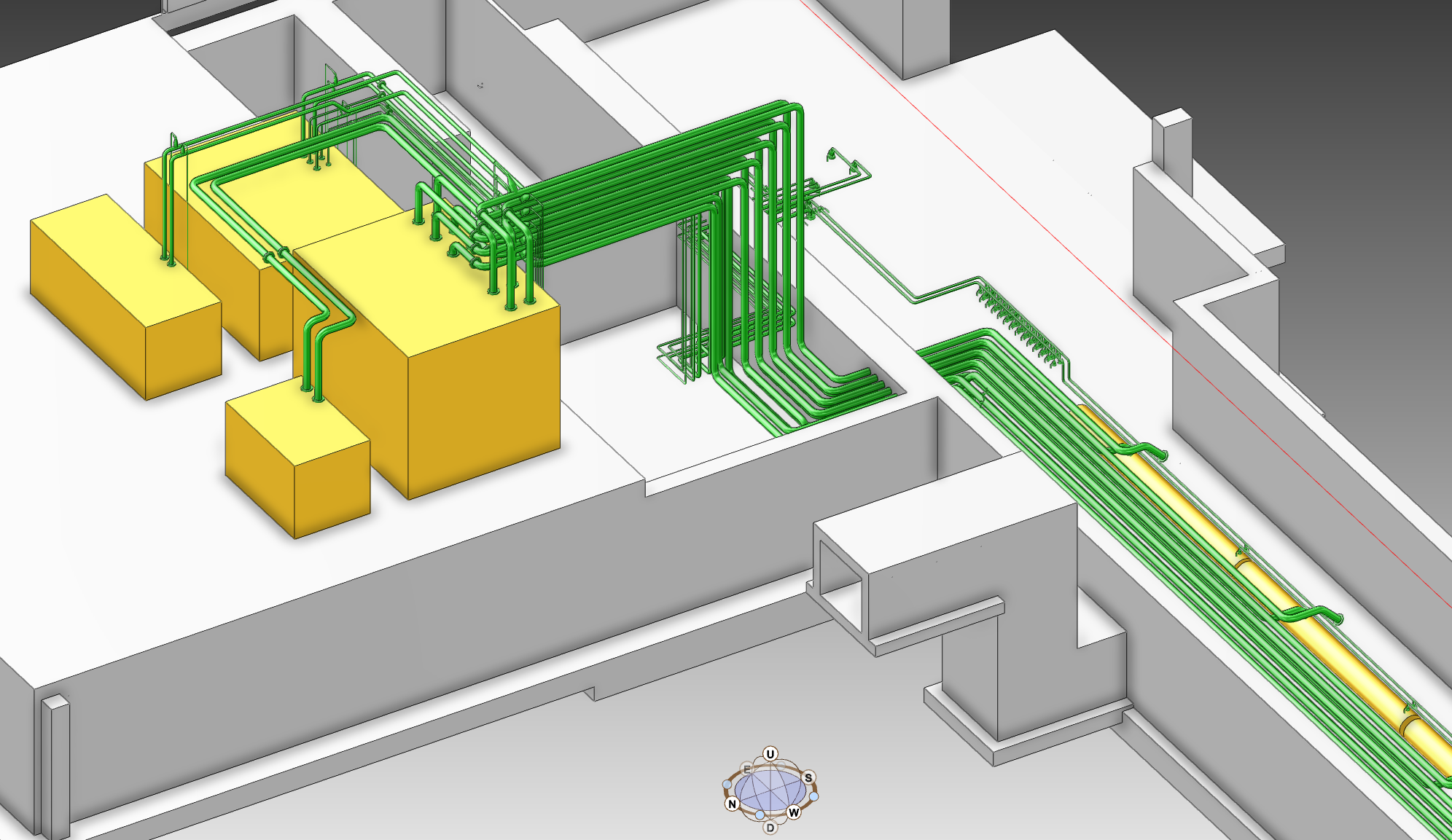 7
Overview - tunnel cooling
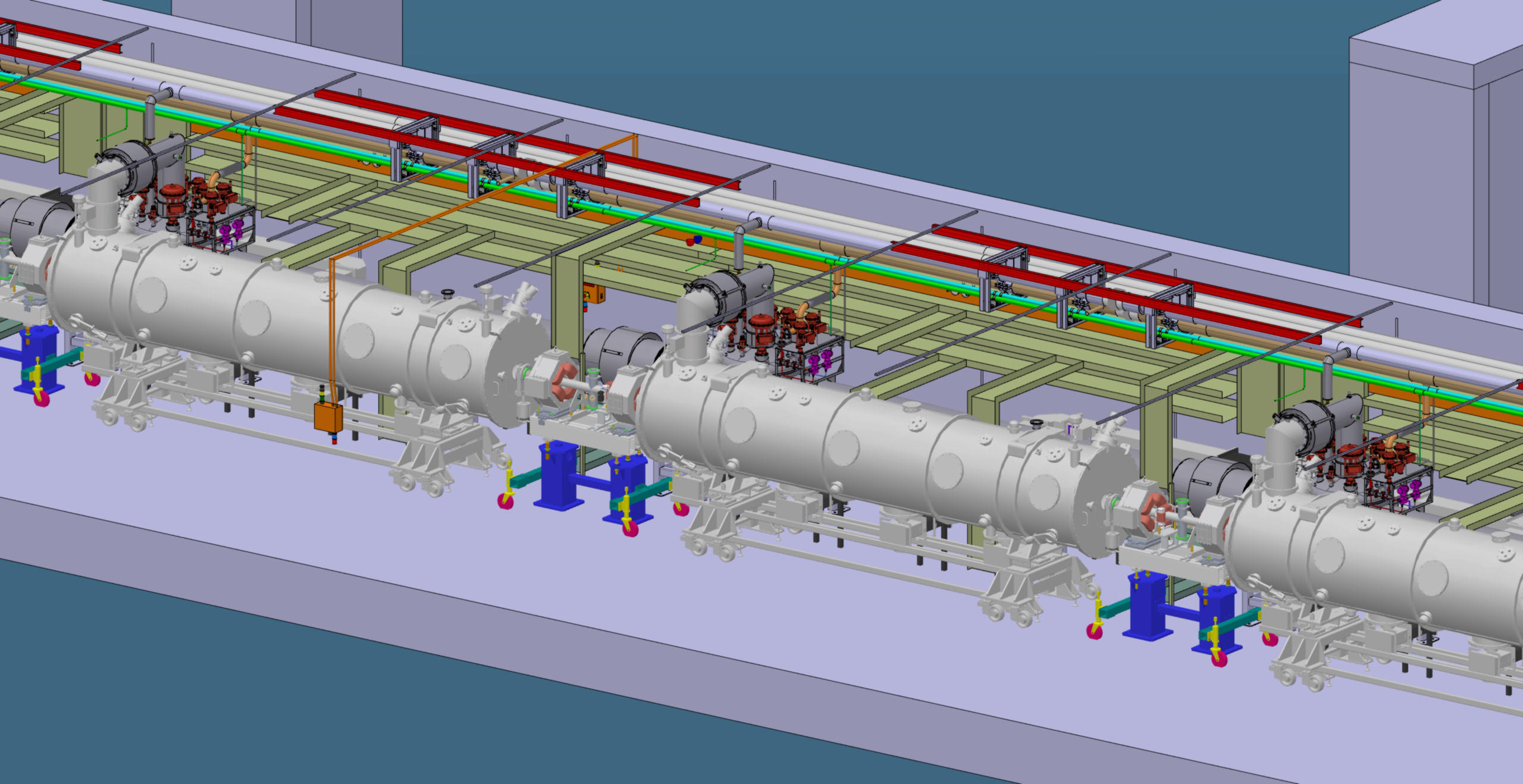 8
Status of tunnel cooling systems
Interface requirements for accelerator components defined 
Statement of works written for tunnel distribution piping (combined with cable trays) and WP16 skids 
Procurements to be launched any day 
Slightly later than planned due to detail design issues such as RFQ valve location discussions, pipe routing issues, input from CF, as well as procurement group prioritizations  
WP16 will provide detailed piping design for tunnel 
Ongoing tasks are: 
Coordination of rules for penetrations through fire walls and radiation shielding – CF / AD safety group  
Development of piping specifications (for piping design tool) together with Integration & Engineering support group 
3D model review - integration work in order to avoid clashes
Writing report on water activation
Coordination together with target design teams in order to harmonize tools and design solutions, hook-ups, supports, instruments  
Coordinating procurement together with WP15 (electrical support)
Drafting WSCP (working safety coordination plan)
Fluid dynamics analysis of magnet coupler branch (see separate slide)
9
Ongoing work
Fluid analysis in Dymola of coupler/magnet circuit
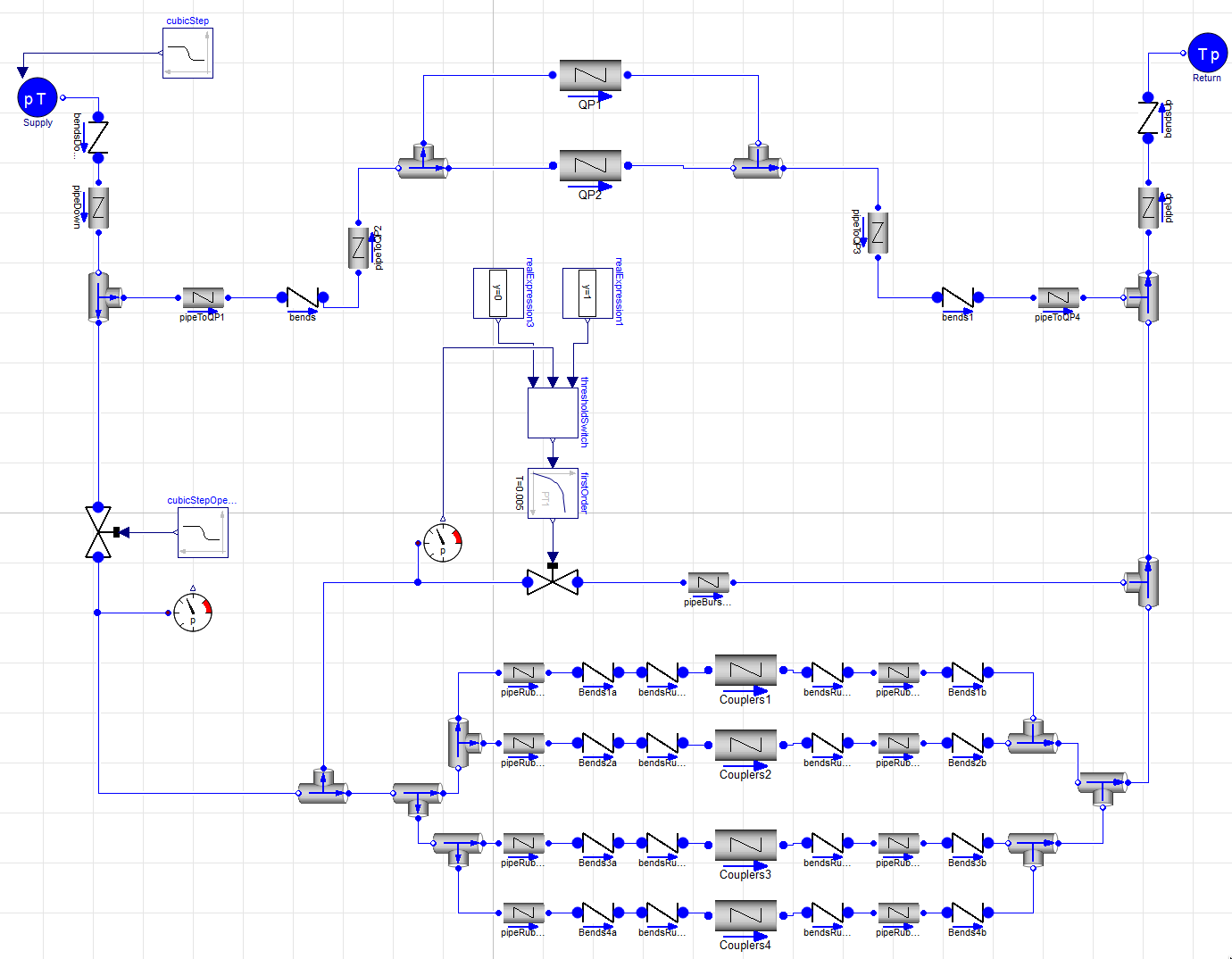 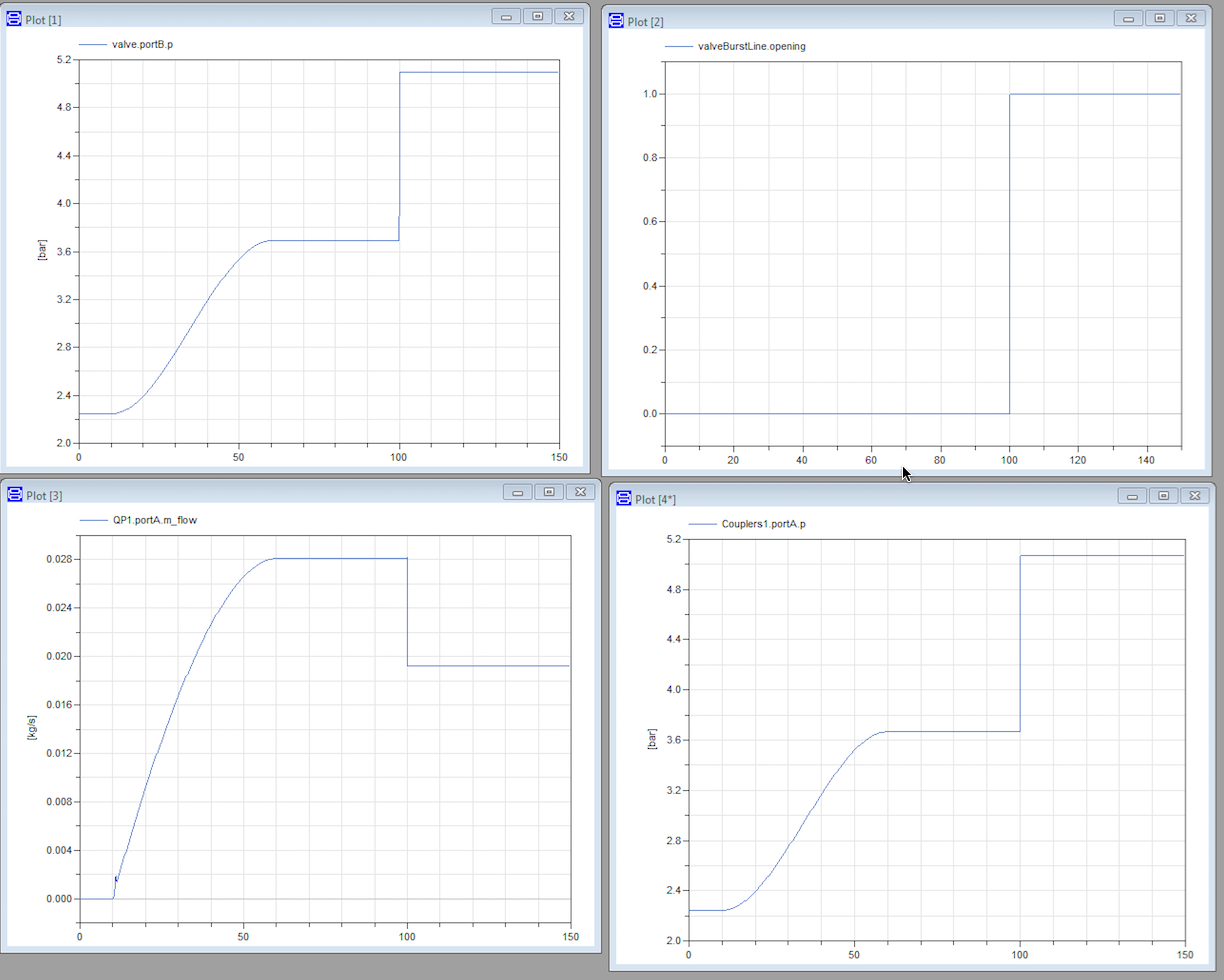 10
Cooling for Test stand 2
Detail design ongoing 
Piping design depends on RFDS support design 
Envelopes for manifolds, skids, etc. defined together with Test Stand group
Working with RF group to define instrumentation 
Will launch tender as soon as possible
Separate skid for cryomodule RF couplers 
Solves low design pressure issue (max 3 bar(g) for couplers)
No risk of contaminating CF main system
11
Cooling for RF gallery
Basic design in place 
P&ID:s ready
Envelopes defined 	
Piping loads onto RFDS support structure defined 
Interfaces with CF defined (including concept for heat recovery)
Interfaces with RF group defined 
Interfaces with racks defined 
No information on RFDS supports structure for DTL and RFQ area 
Ongoing design of RFDS supports structures for Spoke, MBL, and HBL
12
[Speaker Notes: Heat recovery]
G02 RF gallery (DTL/RFQ area)
13
G02 RF gallery (MBL/HBL area)
14
G04 (compressor building for CRYO) water cooling
27°C
Middle temperature Return
37°C
Compr. motor
Middle temperature Supply
30°C
27°C
He to fine oil removal
39°C
High temperature Return
69°C
40°C
30°C
Middle temperature Return
He from cold box
83°C
39°C
Helium cooler
Helium compressor
Oil vessel
71°C
74°C
Dedicated cooling water circuit for cryoplant (quality constraints of available cooling water in the building)
Subsystem design and commissioning is CF scope.
30°C
49°C
Oil
 cooler
15
Schedule
Start of piping installation
FEB level 100 access
“LOT 2” of tunnel piping – small bore piping/manifolds
16
Schedule
Installation of first skid
Installation of cooling system for RF
17
Cooling for NSS
WP16 scope: 
Complete design and installation for NMX 
Cooling skids and piping for bunker 
Detailed piping design + manufacturing of cooling skids for LOKI and FREIA 
Detailed piping design and skid specifications for other instruments 
Limited “material” scope but lot of design work and coordination 
 Ongoing tasks: 
Bunker design – coordination of piping penetrations and routing of piping inside bunker
Drafting interface requirements
18
LoKI
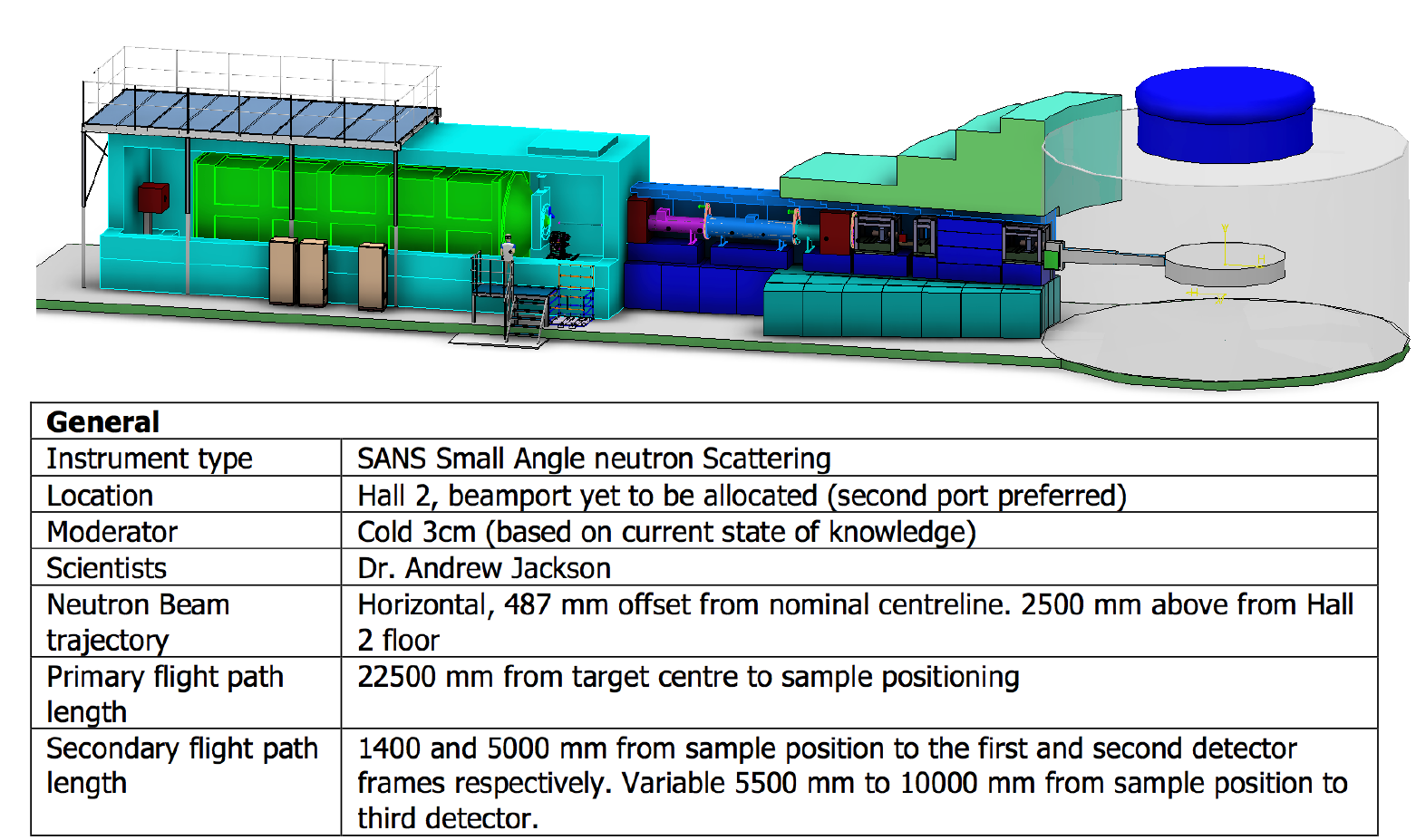 Type of instrument: SANS 
Typical components requiring cooling: HVAC units, Choppers, Racks
19
Summary and plan forward
Initiate and oversee installation of tunnel piping 
Launch and manage procurement of 2 cooling skids 
Launch installation of TS2 cooling system (cryomodule cooling later stage)
Plan tunnel installation LOT 2, i.e. detail design of small bore piping for magnets, couplers, manifolds  
Plan installation of DTL/RFQ RF gallery area 
Define requirements with NSS
20